МОУ «СОШ №63» 
г. Магнитогорск

 Автоматическая поливочная система
Лейка-1 

  
Авторы проекта:
Геращенко ДмитрийЖиляков ЮрийРуководитель: Звольский Александр Петрович
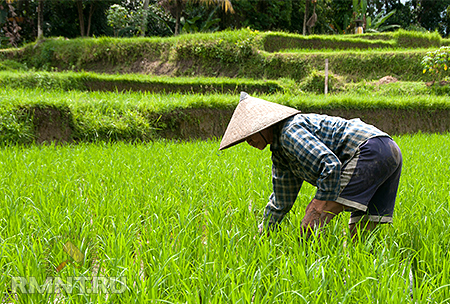 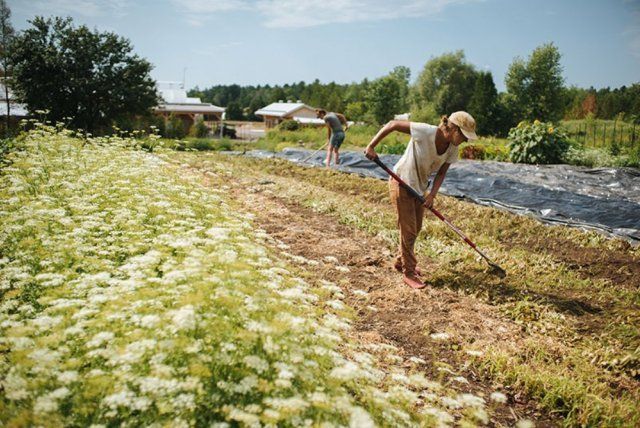 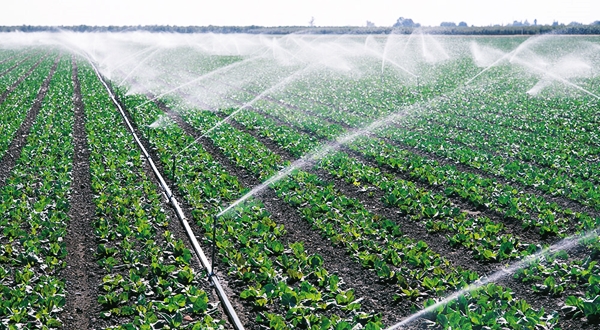 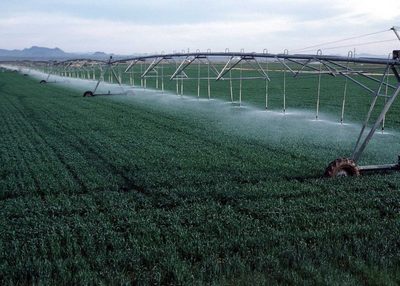 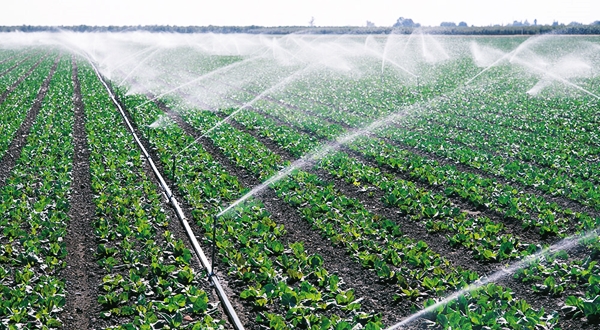 Цели и задачи проекта
Цель:
Создать действующий макет автоматической системы полива
Задачи:
1. Изучить существующие системы полива; выявить их плюсы и минусы
2. Изучить возможность определения влажности почвы с помощью датчиков Лего
3. Создать действующую модель
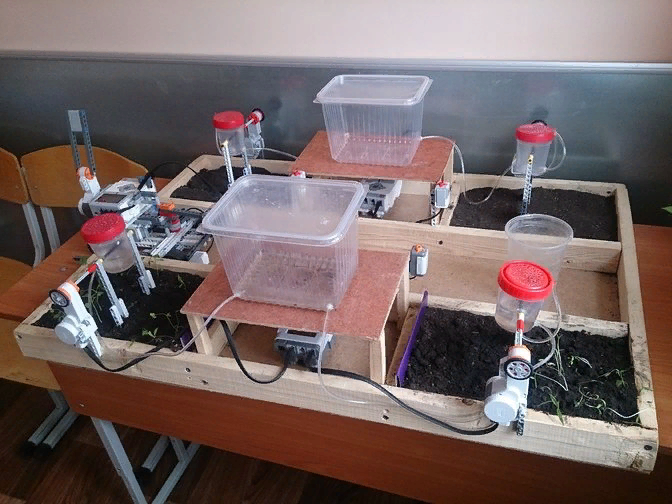 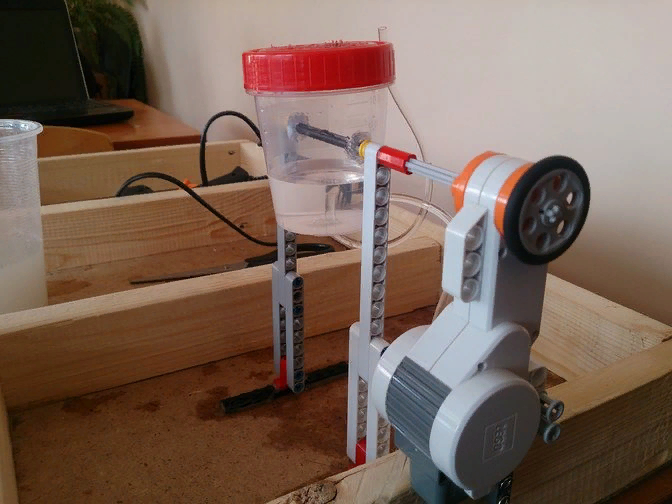 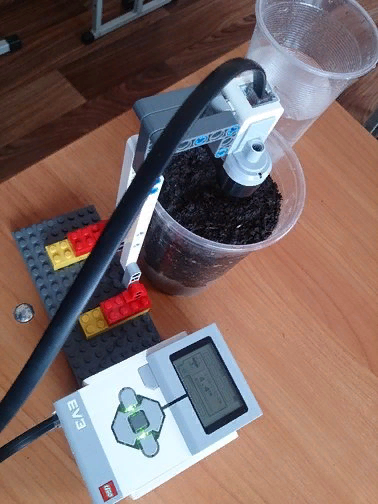 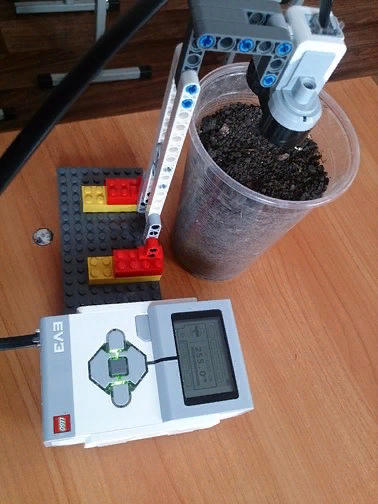 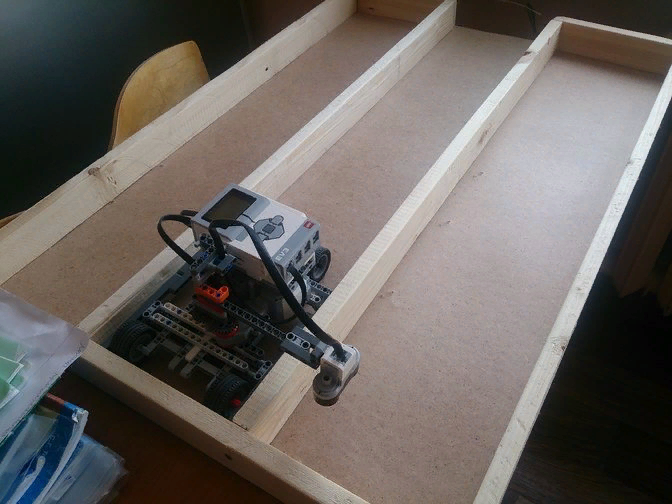 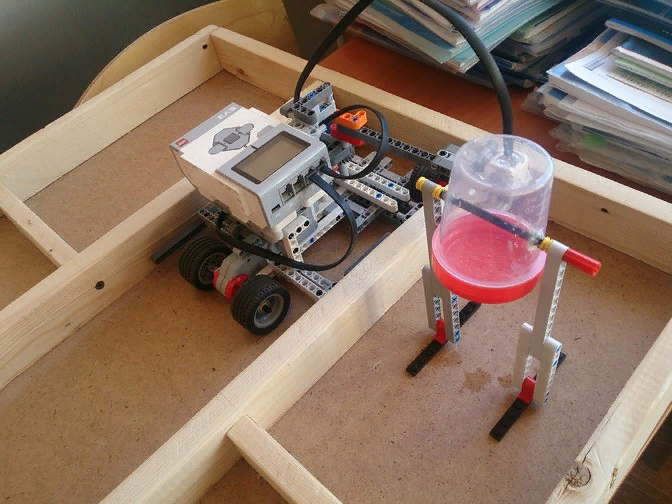 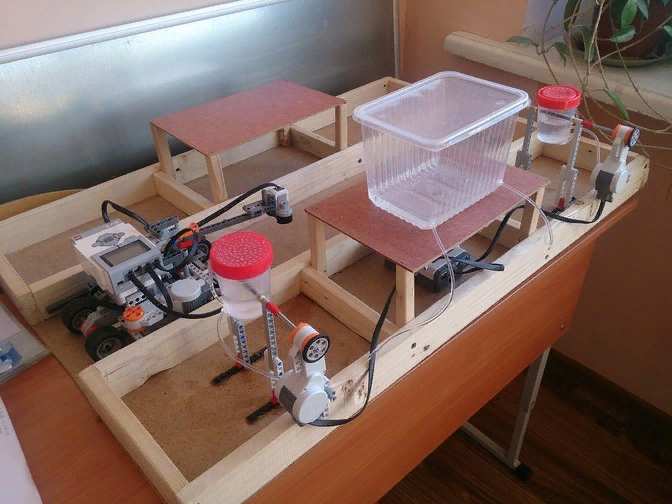 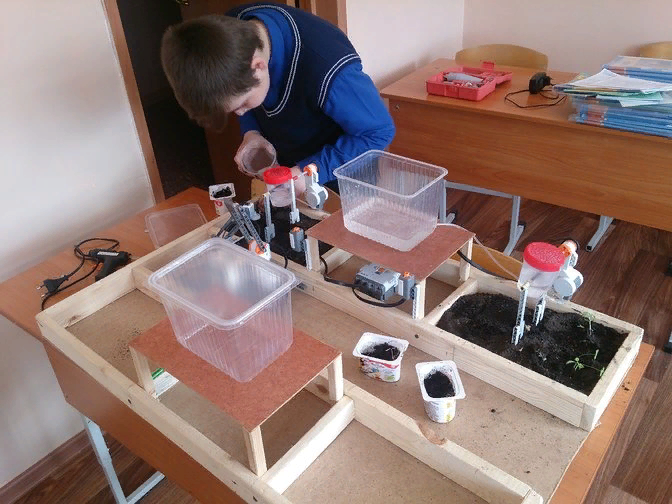 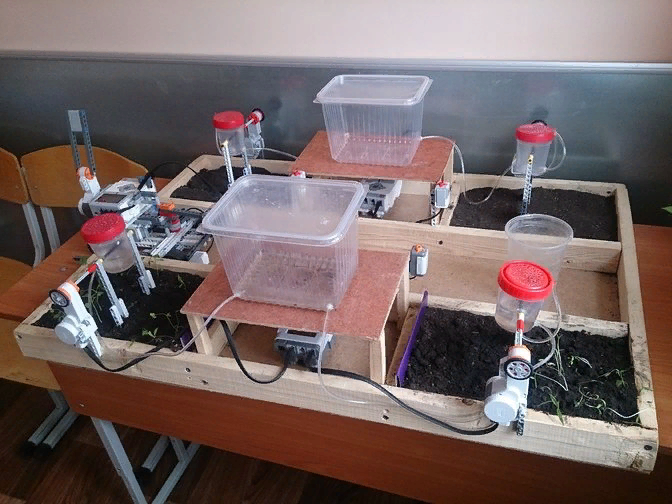